ガチャガチャイベント
特賞   30,000円分ポイント贈呈
2等　　指名無料＆初回セット料半額
3等　　3,000円キャッシュバック
参加賞　VIPルームor20分サービス
特賞を掴み取れ！
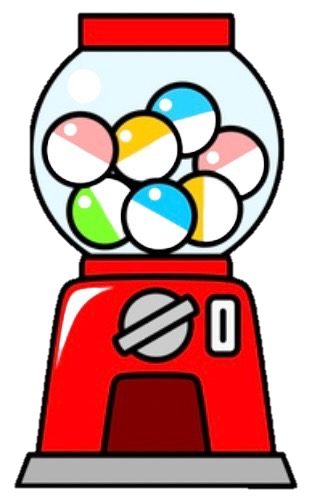 ※直接来店されたお客様限定！　有効期限は2月28日まで！